Sistema Nacional de Información Ganadera
Importancia de Solicitud de Usuario y Contraseña para acceder al sistema
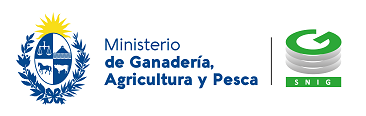 Mayo 2021
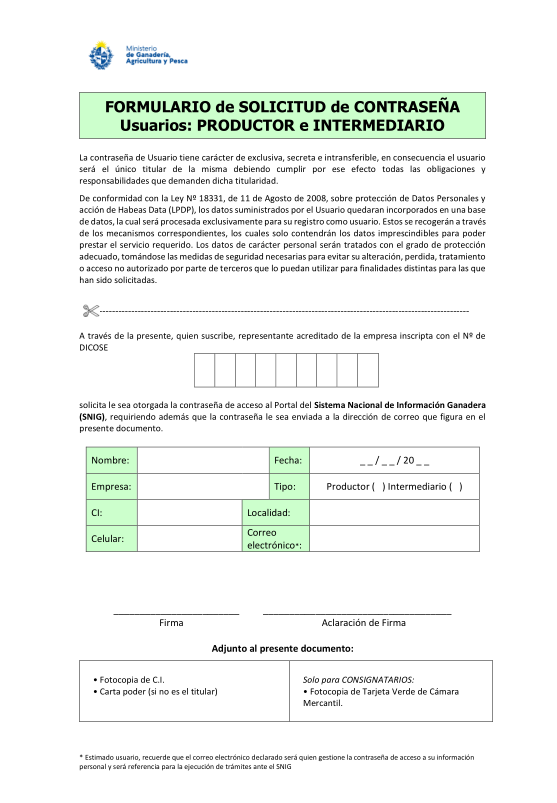 ¿ Como Solicito la Contraseña?
Formulario de Solicitud de Contraseña
Copia de cédula del titular o apoderado
¿ Dónde descargo el Formulario?
www.snig.gub.uy
tramites.gub.uy
¿ Dónde lo presento?
En las oficinas del MGAP
En las oficinas Coordinadoras de DICOSE
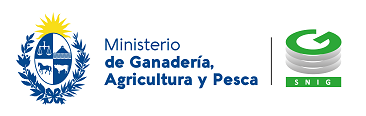 ¿ Que beneficios tiene para usted?
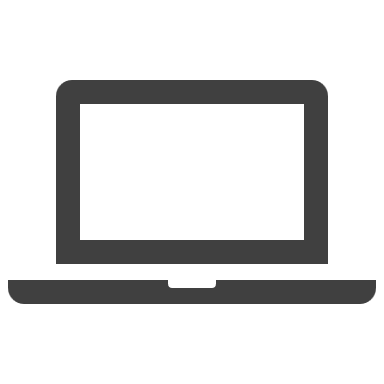 Evita concurrir a la oficina

Autogestión

Agilidad en los trámites
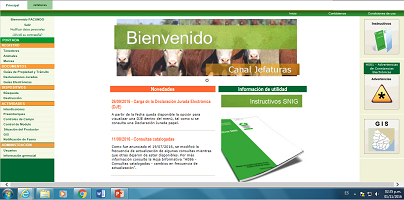 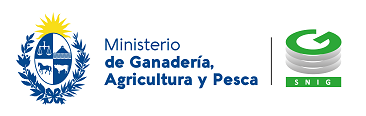 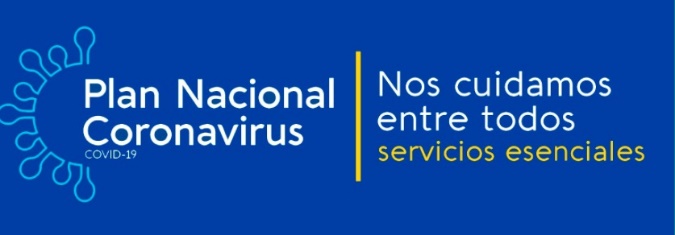 ¿ Que beneficios tiene para usted?
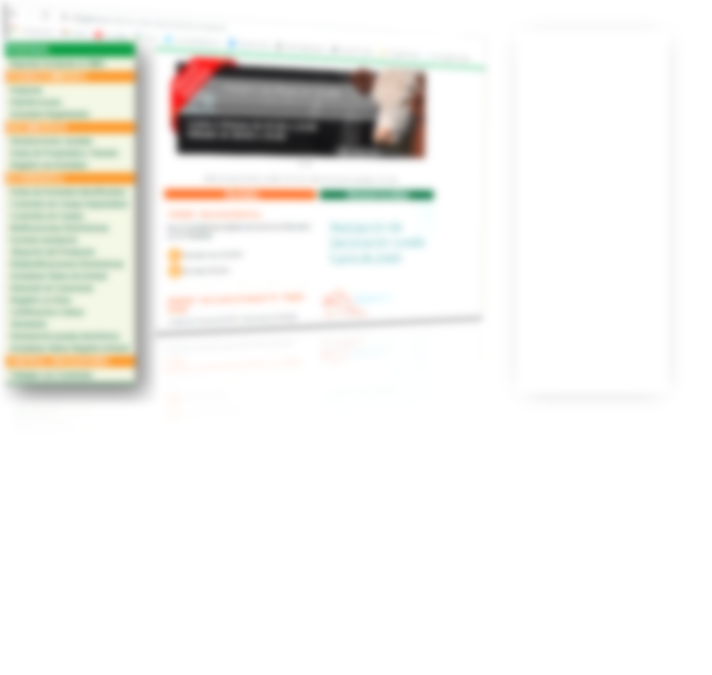 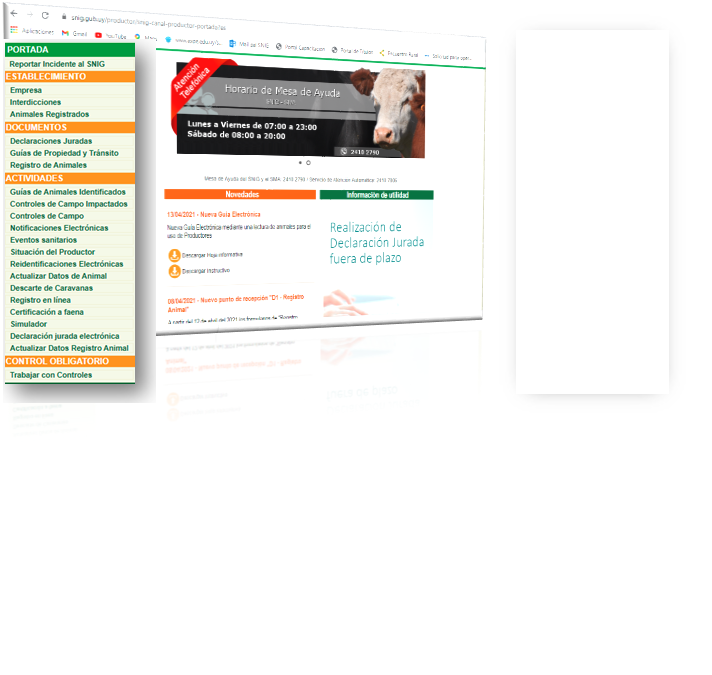 Declaración Jurada Electrónica 

Registro electrónico de Animales
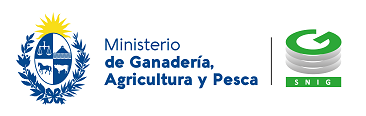 Plazo
Julio: 01/07 al 31/07
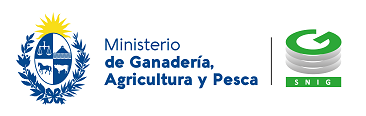 Declaración Jurada Anual
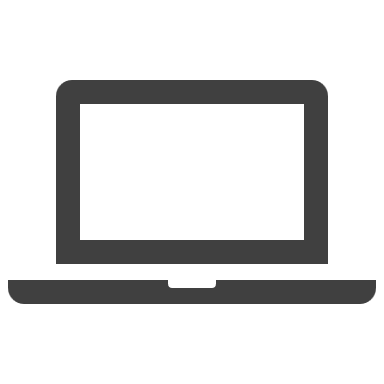 Recepción de Declaración en Oficinas

Estratificación por último digito del DICOSE

Días específicos para gestores
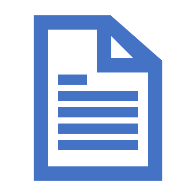 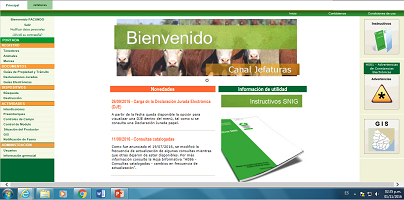 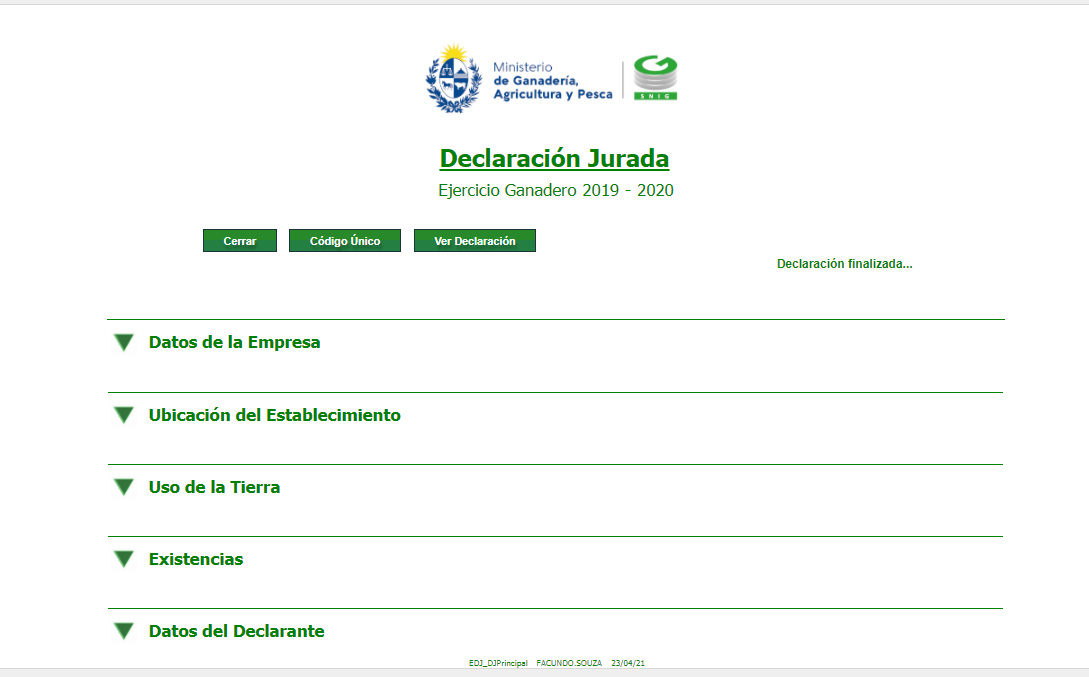 Giros Lecheros

Fomentar formato electrónico
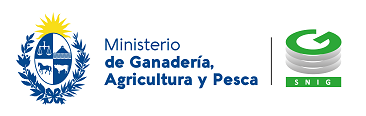 Registro de los animales en Línea
Animales registrados en tiempo real

Evita la presentación y reimpresión de formularios
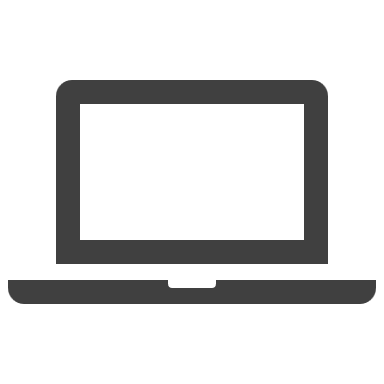 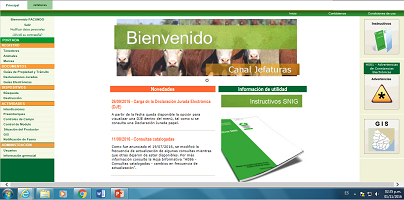 ¿Cómo me adhiero al Registro en Línea?
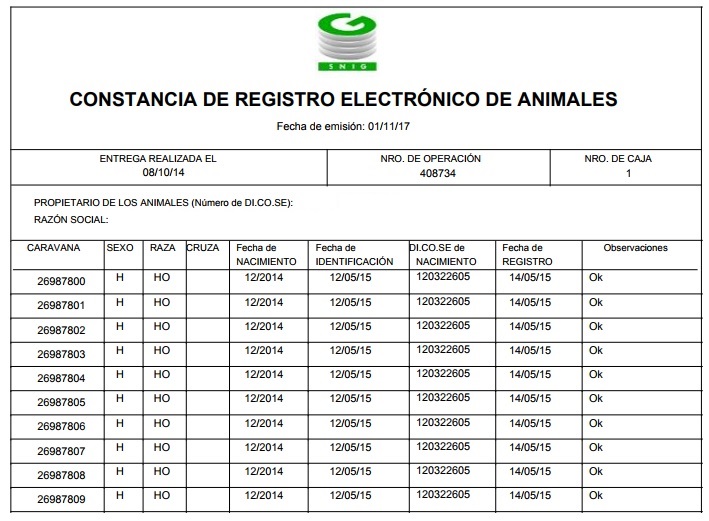 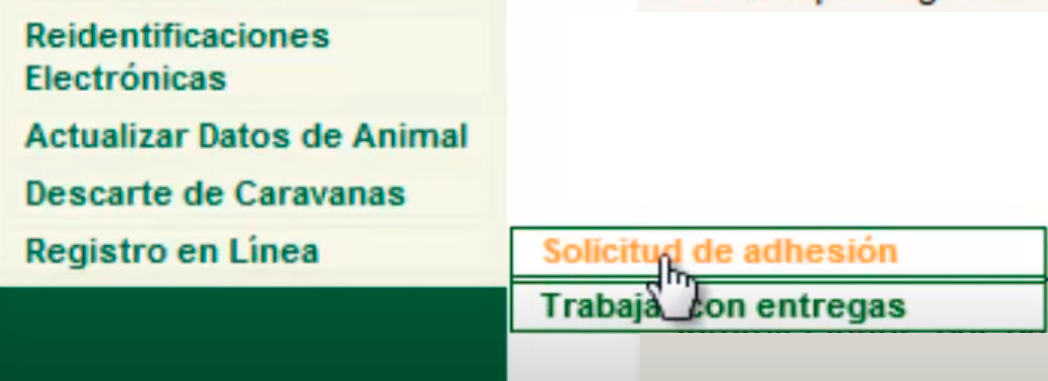 Muchas Gracias
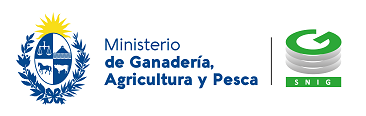 Abril 2021